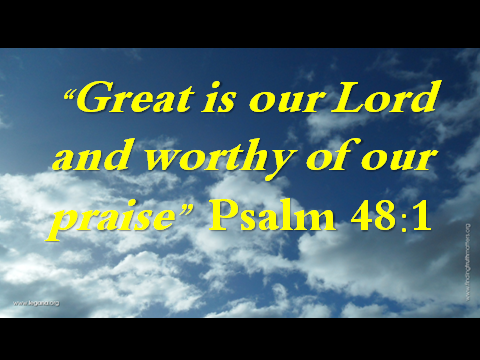 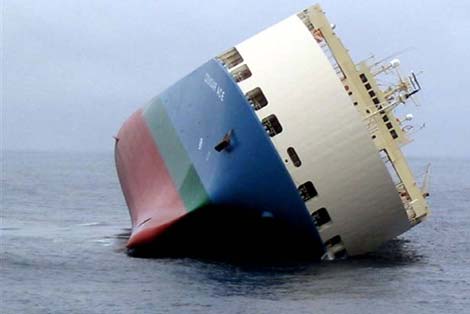 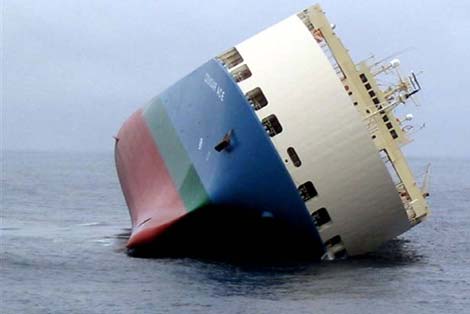 A 
Great 
Salvation
Neglect it Not!
HEBREWS 2:1-3
A Great Salvation Hebrews 2:1-3
2:1 “Therefore we ought to give the more earnest heed to the things that were heard, lest haply we drift away from them. 
2:2  For if the word spoken through angels proved stedfast, and every transgression and disobedience received a just recompense of reward; 
2:3 how shall we escape, if we neglect so great a salvation?”
A Great SalvationHebrews 2:1-3
Book of Hebrews – Highly Exhortative
Why go back to the law?  Why reject Christ? 
Christ and the new covenant are superior to Moses and old covenant – superior to all
To trade the superior for the inferior – Foolish!
To forsake Christ is to lose it all!
At no time should we be indifferent to these things as they pertain to our salvation – let us not drift …
“Drift” - Metaphor “of being swept along past the sure anchorage which is within reach” (Westcott), a vivid picture of peril for all
A Great SalvationHebrews 2:1-3
What is needed to neglect salvation?
If you are not yet a christian – DO NOTHING and you will have neglected your salvation 
Express no faith in Christ?  Lose salvation
Express no obedience to Christ’s gospel? Lose salvation
If you are a christian – DO NOTHING 	and you will have neglected your salvation
To neglect your salvation, just do not study the Word
To neglect your salvation, just do not pray, meditate
To neglect your salvation, just do not worship
To neglect your salvation, just do not tell others of Christ .
A Great SalvationHebrews 2:1-3
By doing nothing, we will have neglected our salvation, drifted into a perilous journey
By transgression and disobedience (verse 2) we too neglect our salvation
If we are not mindful of our salvation, we drift and get carried off into sin, how shall we escape if we neglect such a Great Salvation?  How? 
If we die in sin – we will have lost a Great Salvation!
If we yet live – let us grab hold, with all our might, of this Great Salvation offered to us ….
What makes this salvation GREAT?
It is a Great Salvation Because … 1.  The PROVIDER is GREAT
JESUS is the AUTHOR of our salvation
Jesus is the origen, the source, the beginning, the end
Is there any one greater? Any one greater than God? Jesus is God!
Acts 4:12, “And in none other is there salvation: for neither is there any other name under heaven, that is given among men, wherein we must be saved”.
Hebrews 2:10, “For it became him, for whom are all things, and through whom are all things, in bringing many sons unto glory, to make the author of their salvation perfect through sufferings. 
Hebrews 5:9, “and having been made perfect, he became unto all them that obey him the author of eternal salvation”
Hebrews 12:2, “looking unto Jesus the author and perfecter of our faith”
It is a Great Salvation Because … 2.  The PRICE PAID is GREAT
1 Peter 1:18,19: The Price Paid is Precious – His Blood “Knowing that ye were redeemed, not with corruptible things, with silver or gold, from your vain manner of life handed down from your fathers; but with precious blood, as of a lamb without spot, even the blood of Christ”
Could there have been a greater sacrifice offered?
His blood is indeed precious, invaluable (infinitely valuable)
His blood, as of a lamb, without spot, perfect (1 John 1:29) 
God would not accept a sacrifice with defect (Lev. 22:20)
Such was this great sacrifice paid por our salvation – The Precious Blood of Christ Jesus!
It is a Great Salvation Because … 3.  The PLAN is GREAT
The Scheme of Redemption: Planned – Accomplished- Revealed
Our Salvation Planned by God, the Father
Only God, could have designed this great plan of salvation
It was a plan formulated since before the foundation of the world, Eph. 1:4
It was (is) a perfect plan because God is Perfect, Matthew 5:48
It is a plan that reveals God’s wisdom, Eph. 3:10
Our Salvation Accomplished by God, the Son, Jesus 
Notice the multiple mention of “in Christ” in Ephesians 1
Ephesians 3:11, “according to the eternal purpose which he purposed in Christ Jesus our Lord”
Jesus accomplished this by his birth, death, resurrection, 1 Cor. 15:1-4
Our Plan of Salvation Revealed To Us By God, the Holy Spirit
Ephesians 1:13-17, the Holy Spirit revealed the message of truth
1 Peter 1:12; 1:21, Men inspired by the Holy Spirit
It is a Great Salvation Because … 4.  The PROBLEM is GREAT
The greatest problem humanity has is SIN
Only by coming in contact with the blood of Jesus can we be rid of it, there is no other way!
Sin: a great problem because the wages of it is death, Rom. 6:23
Sin is transgression of the law, 1 Jn. 3:4
Sin separates us from God, Is. 59:2
All are guilty of death, because we all sin, Rom. 5:12
How can I come in contact with the blood of Christ – to get rid of my sin?
I must believe that Jesus Christ is the Son of God, that HE IS GOD
I must repent of my sins
I must confess before men that Jesus Christ is the Son of God
I must be baptized for the remission of my sins 
The problem is great; but the blood of Jesus that wipes it away is Greater
It is a Great Salvation Because … 5.  The PERIL is GREAT
PERIL, that is, the great and horrible danger of falling into eternal punishment   
Eternal Punishment  - Even the thought of this is horrific!
Eternal Punishment  is the same as “Hell”
Eternal Punishment  is the same as “second death”
Eternal Punishment  is the same as the “lake of fire”
Our salvation is so grand because it saves us from eternal punishment
Matthew 25:46, “And these shall go away into eternal punishment: but the righteous into eternal life”.
Hebrews 10:27, “but a certain fearful expectation of judgment, and a fierceness of fire which shall devour the adversaries”.
Hebrews 10:31, “It is a fearful thing to fall into the hands of the living God”
It is a Great Salvation Because … 6.  The POWER is GREAT
The POWER that brought us Salvation is great, like no other! 
The Gospel is the only power that saves
Rom. 1:16, “or I am not ashamed of the gospel: for it is the power of God unto salvation to every one that believeth; to the Jew first, and also to the Greek”.
The greek word is “dunamis” (from where the word “dynamite” came)
The gospel is this “explosive” power that saves!
There is no human power that can save us from eternal punishment
In bringing us the gospel, God made use of Omnipotent Power
The gospel was planned, prophesied, preached, and changed many lives!
The gospel was revealed to us by Divine Inspiration
The gospel was confirmed (tested, verified) by miraculous works
The Good News of Salvation, brought to us by God – Thru Omni-potent Power, Omniscient Knowledge, Omnipresent Guidance
It is a Great Salvation Because … 7.  The PRIZE is GREAT
The prize is “the Crown of Righteousness”, Heaven, Eternal Life!
Only God can reward with such a magnificent prize
Is there a greater prize than this, eternal life?
Is there a greater prize than to be with God in Heaven,               1 Pet.1:3,4?
Is there a greater prize than the high calling of God in Christ Jesus?
Of course not, there is no greater prize than this
We must not neglect our salvation, we do not want to lose it!
Because if we lose our salvation, we will have lost it all!
CONCLUSION
Please take the exhortation seriously – neglect not our salvation!
  Our salvation is great because …
        1.   The PROVIDER of it is GREAT
         2.   The PRICE PAID for it is GREAT
         3.   The PLAN of salvation is GREAT
         4.   The PROBLEM of sin is GREAT
         5.    The PERIL of damnation is GREAT
         6.    The POWER that brought us salvation is GREAT
         7.    The PRIZE is GREAT
   Friends, brothers, sisters:  Salvation is within reach, let us take it!
   Dear christian:  Take heed, do not neglect the greatest blessing of all – your eternal salvation!
   Dear friend: Accept this gift from God, obey the gospel, it is the power of God unto Salvation!
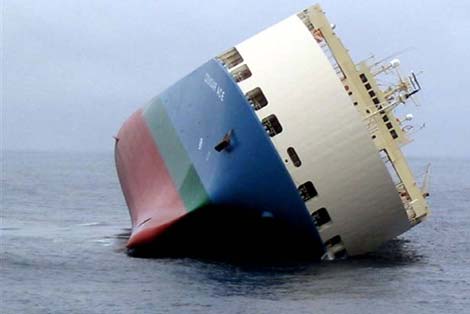 A 
Great 
Salvation
Neglect it Not!
HEBREWS 2:1-3